Implementation council meeting
November 18,  2016
Quality program overviewThe Long TERM Services and Supports Coordinator (LTSC) RoleCCA Quality Improvement Project
CCA Quality Improvement Program - Overview
The CCA Quality Improvement Program is designed to:
Attend to all aspects of quality of care and service

Understand the needs, expectations, and satisfaction of members and their care givers and implement improvements to incorporate these perspectives into care delivery and systems operations

Continually improve organizational and clinical processes throughout the delivery system based upon analysis of available data and clinical, administrative, and member input.
2
CCA Quality Improvement Program - Overview
The CCA Quality Program uses a wide variety of data sources

Claims data: medical, pharmacy, LTSS
EMR and CCA CER data: care and care management
Member Surveys: experience, satisfaction, outcomes
Complaints and appeals
Quality of care concerns
Consumer advisory committees
Question: What important sources of data are we missing?
3
CCA Quality Improvement Program - Overview
Covering many domains of quality
Access
Utilization
Member experience
Member satisfaction
Member outcomes
Customer service
Transitions of care
Care coordination
Effectiveness of Care
Prevention and Screening
Cardiovascular Conditions
Respiratory Conditions
Diabetes
Behavioral Health
Musculoskeletal Conditions
Medication Management
Long Term Services and Supports
Question: What important domains are we missing?
4
CCA Quality Improvement Program - Overview
The CCA 2016 One Care QIPs
Dental – Improve Member Experience 
Transportation – Improve Member Experience
Cardiovascular Disease Prevention in Members with Diabetes
Timely Completion of Initial/Annual Assessments
Alternatives to Psychiatric Hospitalization
Opiod Abuse/Misuse
Transitions of Care – Preventing Readmissions
LTSS Coordinator Engagement
Question: What other areas of focus should we consider?
5
The Long term Services and Supports Coordinator (LTSC) RoleCCA Quality Improvement Project
Background
The LTSC Role
The LTSC role was envisioned by CMS/MassHealth and mandated as a service to be offered to all One Care members
Key elements of the LTSC role
Advocate for the One Care member
Engaged at the direction of the member
A member of the CCA Interdisciplinary Care Team
Promotes independent living, the social model of disability, wellness and recovery model
Assesses for, and coordinates and manages Long Term Support Services
Assists with identifying and coordinating community resources
Background
Findings From 2014 Interviews
In the fall of 2014, CCA interviewed members regarding their experience with the offering of the service and with the service of their LTSC (if they had chosen to make use of the service)
Common findings were as follows:
The member was not aware of, or did not understand the role of the LTSC
The member did not refuse, or did not recall refusing the service of an LTSC
Members that were assigned an LTSC did not know who the person was or how they related to the rest of the care team.
Barriers noted
Suboptimal communication with members
content, timing, means

Lack of clarity/agreement within and/or between CCA and organizations providing LTSC services as to the specific roles and responsibilities of the LTSC
Overlap between the LTSC role and the roles of other care team members
interventions
New consent form
Enhanced referral process
CCA staff education
Reinforcement and building relationships
Findings of summer 2016 interviews
Member recall of LTSC referral offering was relatively low (51%)
Member understanding of the role was relatively high (81%)
Member awareness of the identity of their LTSC was moderate (67%)
Meeting Needs: 64% reported that their LTSC met all or most needs 
Satisfaction: 56% reported being very satisfied with their LTSC
comments from interviewees
What other things would be helpful?
Follow-up calls from LTSC to member re decisions/ideas
Hearing from them more often
LTSC should contact me from time to time to check on my situation and needs
Stronger explanation of LTSC services at first assessment
Finding housing and employment
comments from interviewees
Other Comments
Everyone has been very nice and proactive, everyone who has reached me has had great intentions and is so pure of heart, and I feel very lucky to be a member.  I would like to be contacted more by my LTSC.
During initial assessment I didn’t know the services applied to me – I needed further clarification to understand it applied to me.  I was very glad that I had an LTSC and only wish I had known that it would have been helpful earlier.
Now that I know more about what they can do, I will call him when I need to.
Suggestions from CCA Consumer Advisory Committees
Change the name of LTSC to something easier to understand (e.g. “member LTSS advocate”)
Include LTSC information to each member newsletter, website, and other print literature
Include a description of the LTSC role and how to get connected in social media
Member services calls to follow-up about services offered shortly after initial assessment
Suggestions from CCA Consumer Advisory Committees
Wait until one month after enrollment/assessment to offer LTSC
At initial assessment members should be left with one-pagers for each possible member of their care team to better understand what services they are being offered
The care manager should offer the LTSC during every follow-up contact with the member
CCA (not just the care manager) should contact members more often to offer LTSC services
Addressing Opportunities for improvement
Interventions Under Consideration by CCA
CCA staff training on the LTSC role and on how to engage members in discussion of the value of the LTSC services
Cross-organizational training to improve ability of LTSC to arrange to have member needs met
More translations of the consent form
Consider changing the name of the role
Consider ongoing opportunities to introduce the LTSC role; not just at initial assessment
Include LTSCs in care team meetings
Question: What additional insights and suggestions can you offer?
Addressing Opportunities for improvement
Question: What additional insights and suggestions can you offer?
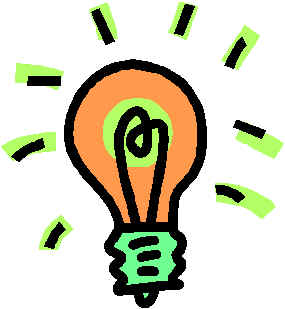 New priority QIP
Increase Cervical Cancer Screening Rate
Questions:
What do you think are the barriers: Member? Provider?
Your ideas regarding possible ways to improve?
Thank you
Lawrence K. Gottlieb, MD, MPP
Chief Quality Officer

857-246-8805
lgottlieb@commonwealthcare.org